Taylor Series
From Functions to Series and Back, again!
Chapter 1
From Functions to Series
Before:  Given a power series can we find a formula for it?

Sometimes we could . . . 




Sometimes not . . .
Chapter 1
From Functions to Series
Now we want to turn this around:  
Given a particular function, can we find a power series for it?

The book suggests that sometimes we can (chart you used for homework!)

We also suggested something similar in our discussion of Taylor Polynomials!
Approximating
The third order Maclaurin Polynomial is the best 3rd degree polynomial approximation  for  f  at x = 0.
And, as we added more and more terms the approximation got better and better.
Approximating
The hundredth Maclaurin Polynomial is the best 100th degree polynomial approximation  for  f  at x = 0.
What if we take this to its logical conclusion?  We get Taylor Series!
Taylor Series for cos(x)
Find the Maclaurin series for f (x) = cos(x).

Use Taylor’s Theorem to show that this series converges to  f  for all values of x.
Maclaurin Series for f (x) = cos(x)
Can we deduce the rest of the pattern?  What happens, in general, with the coefficients?
Maclaurin Series for f (x) = cos(x)
Show that this converges to cos(x)
We start with the general set-up for Taylor’s Theorem.




What is Kn+1?

It follows that
This quantity goes
to 0 as n→∞!
Show that this converges to cos(x)
We start with the general set-up for Taylor’s Theorem.




What is Kn+1?

It follows that
So what can 
we conclude?
Show that this converges to cos(x)
What (on Earth!) does this mean?

The Pn’s are the                             ?                            .
Show that this converges to cos(x)
What (on Earth!) does this mean?

The Pn’s are the    partial sums of the Maclaurin Series      .

So                                             means that  the series converges to cos(x)!
Chapter 2
From Series to Functions
What is the relationship between Taylor Series and other power series?
Coefficients of a Power Series
Suppose that we have function  f  given by a power series
What can we say about the relationship between f and  the coefficients a0, a1, a2, a3, a4, a5,  . . ?
Answer:  Quite a bit, and the reasoning should look somewhat familiar to you.
Here’s how it goes . . .
Furthermore, Theorem 13 (pg. 591 in OZ), says that
Thus
If
Then
Is this beginning to look familiar? 
It should remind you of the process by which we computed the coefficients of the Taylor polynomial approximations
Continuing to take derivatives and evaluate at x0, 
we have . . .
In general, we have:
which tells us that
In other words, if a function  f  is given by a power series that is centered at x0,  that power series must be the Taylor series for  f  based at x0.
If, we have
Then
It is easy to see that Taylor series are just a special kind of power series.  Our discovery tells us that they are really the only kind of power series there is.
To reiterate:  If a function  f  is given by a power series, that power series must be the Taylor Series for f at the same base point.
Chapter 3
TayLor Series Cautions
Weird stuff can happen if we are not careful.
Now where were we?
If a function  f  is given by a power series, that power series must be the Taylor Series for f at the same base point.
Notice what this does not say.  
It does not say that every function is given by its Taylor Series.  
It does not even say that every function that has a Taylor series is given by its Taylor Series.
For a Function f, Some Questions Arise
If  f  has a Taylor Series, does the series converge?
Answer:  Often, but not always, and certainly not always on the whole domain of the function.
Consider the familiar case of 


What is the Taylor Series for this function? What can we say about its convergence?
Next Question . . .
If the Taylor Series for f converges, is it equal to the f  on its interval of convergence?
Answer:  Often, but not always.
Consider the absolute value function


We know that we cannot expand it in a Taylor series about x = 0. (Why?)
But f (x) = | x | has derivatives of all orders at all other points.  
What if we consider a Taylor series expansion about x = 1?
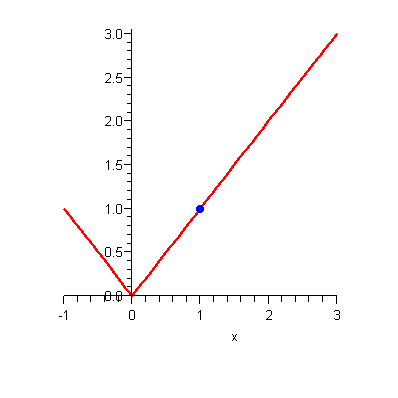 Taylor Series for f (x)= |x| based at x = 1.
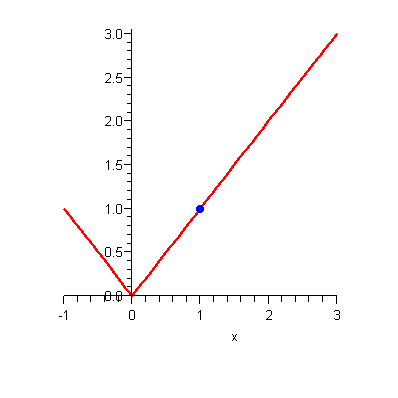 What about the derivatives of f at x = 1?  

What do we get for the Taylor series expansion at x = 1?  

The Taylor Series expansion for f (x) = | x | converges on the entire real line, but is equal to f only on the interval [0,∞)!
Things can get really weird
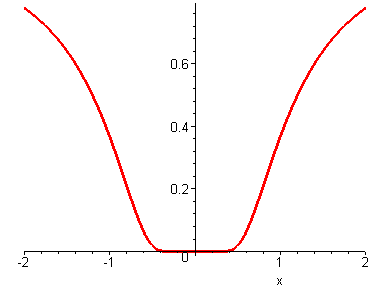 Facts:
 f is continuous and has derivatives of all orders at x = 0.
 f (n)(0)=0 for all n.
What does all this tell us about the Maclaurin Series for f ?
The Maclaurin Series for f converges everywhere, but is equal to f only at x = 0!
So where does this leave us?
To Summarize:
Even if we can compute the Taylor Series for a function, 
the Taylor Series does not always converge. 
If the Taylor Series converges, the Taylor Series is not necessarily equal to the function, even on its interval of convergence.
We know how to determine whether (and where) the Taylor series converges---Ratio test!
But how do we know if the Taylor Series of the function is equal to the function on the interval where it converges?  
The answer is . . . Taylor’s Theorem.
Ostebee and Zorn assure us that
Though a Taylor series for f  “might converge at all x but perhaps to a limit other than f,  . . .

 “Taylor’s theorem guarantees that this unfortunate event seldom occurs.”
Chapter 4
TayLor Series To the REscue
Most of our familiar calculus functions ARE given by their Taylor Series, and Taylor’s Theorem helps us to establish this.

More examples.
Taylor Series
Find the Taylor series for f  that is based at x = p/4.
Show that this Taylor series converges to f  for all values of x.
Taylor Series for f (x) = sin(x) at /4
Show that this converges to sin(x)
We start with the general set-up for Taylor’s Theorem.




What is Kn+1?

It follows that
Notice that I didn’t have to know what Pn was in order to gather this information.  (In other words, our second question is independent of our first.)
What happens
to this quantity
As n→∞?
Epilogue---Two points of view
Power series as functions
Taylor Series
First a series . . .
First a function . . .
. . . Then a function
. . . Then a series
Guarantees that f is equal to the power series where the power series converges.
No a priori guarantee that f is equal to its Taylor series.
Why the Taylor series, then?
Power series as functions
Taylor Series
First a series . . .
First a function . . .
. . . Then a function
. . . Then a series
If f is equal to any power series at all, that power series must be the Taylor series for f.  
That’swhere we look! Taylor’s Theorem helps!
Guarantees that the power series we started with is, in fact, the TAYLOR SERIES FOR f .